Warm-Up
Review graphic novel terms and concepts from p. 55 (handout from yesterday).  

You MUST know these terms and be able to apply them!
The Monkey King
http://www.humblecomics.com/monkey/
http://geneyangabc.wordpress.com/monkey-king/
How to Read a Graphic Novel Page
Graphic novels are read left to right, just like traditional texts
Dialog Balloons
dialog balloons are read left to right or top to bottom as is appropriate.
1
4
2
3
5
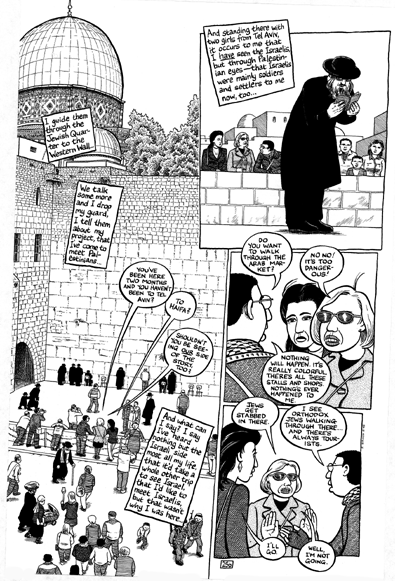 Sometimes it can get a little more complicated…
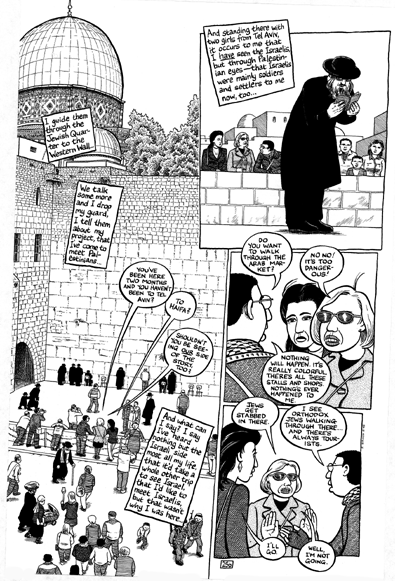 2
1
3
But the basic left to right rule still applies to panels
4
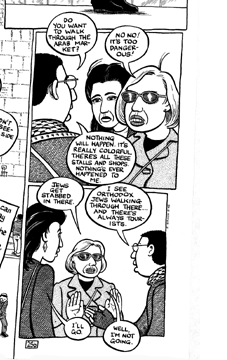 2
and dialog balloons as well
1
3
4
5
6
7
Time to Read
Why is having a book important?  

Reading Questions – counts as quiz grades!
Peer Notebook Checks
Trade your notebook with a partner.  
Grade the WHOLE notebook.  
Use the grading log in the front as a guide to what you’re looking for.  
Record the grade on the log.  Make sure you put your name.  
Put the person’s (whose notebook you graded) name and grade on a post-it note and return to Ms. Y.